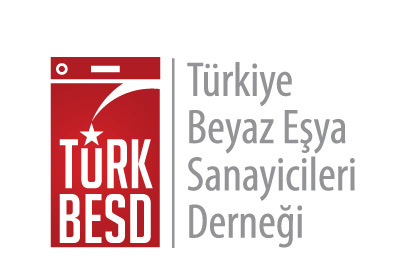 18 OCAK 2019TÜRKBESD – BASIN TOPLANTISI
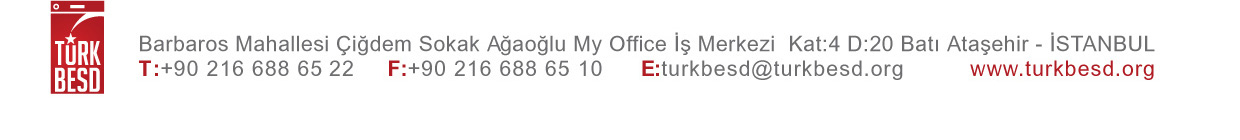 Barbaros Mah. Dereboyu cad. Fesleğen sk. Uphill Towers A1 –A Blok, Kat:12  D:71 Batı Ataşehir – İSTANBUL
ÜYELERİMİZ
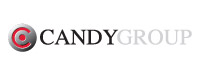 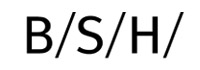 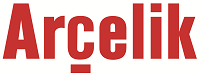 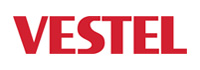 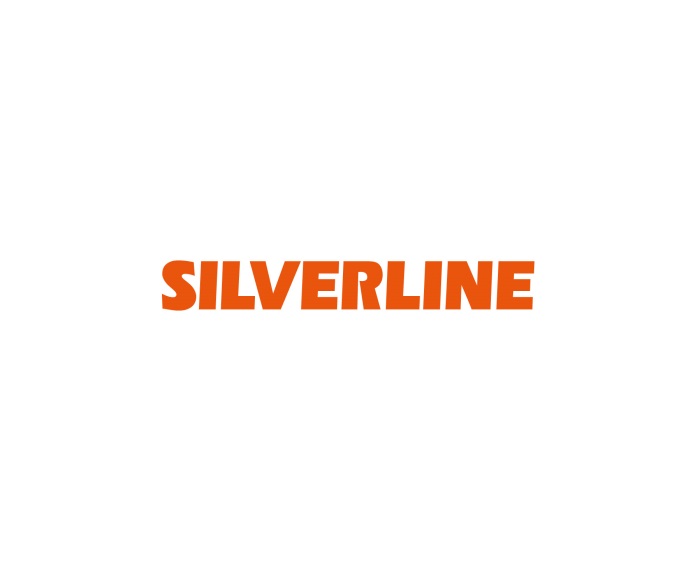 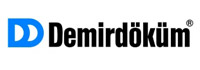 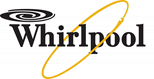 2018 SEKTÖREL VERİLER
Toplam İstihdam 			60 Bin Doğrudan
					600 Bin Dolaylı

Toplam Üretim (6 Ana Ürün)	28,5 Milyon Adet
Toplam İhracat 			22,1 Milyon Adet
Toplam Ciro		 	57 Milyar TL
					İhracat: %70
					İç Piyasa: %30
Toplam İhracat (5 Yıl)		95 Milyon Adet / 13,2 Milyar $
Toplam İhracat (10 Yıl)		169 Milyon Adet / 23,6 Milyar $

Bayi Sayısı				15 Bin Adet
Servis Sayısı			3500 Adet
Yan Sanayi Firma Sayısı 		500 Adet
BESD 4 Beyaz Eşya Büyüme İvmesi Toplam (İç Satış + İhracat)
-%1,0
17.2 Mio
23.9 Mio
6.7 Mio
25,7 Milyon
25,4 Milyon
%7,3
18.2 Mio
İhracat
%6,5
2016
25.7 Mio
%4,5
7.5 Mio
İç Piyasa
19.3 Mio
%6,0
%5,7
İhracat
İhracat
2018
2017
%7,3
-%1,0
25.4 Mio
6.2 Mio
%10,7
-%17,2
İç Piyasa
İç Piyasa
4
Kaynak: BESD
BESD 4 Beyaz Eşya Büyüme İvmesi – Kriz Analizi  Toplam (İç Satış + İhracat)
7.8 Mio
10.8 Mio
3.0 Mio
-%1,7
%6,9
8.3 Mio
İhracat
%6,9
2016 (Ağu-Ara)
11.3 Mio
11,3 Milyon
%7,0
11,1 Milyon
3.0  Mio
İç Piyasa
8.9 Mio
%6,8
%6,8
İhracat
İhracat
2018 
Ağustos - Aralık
2017 (Ağu-Ara)
%4,9
-%1,7
11.1 Mio
2.2 Mio
%0,0
-%24,8
İç Piyasa
İç Piyasa
5
Kaynak: BESD
2016-2018 4 BEYAZ EŞYA HACMİ
İç Satış Ve İhracat
Pazar
(Bin Adet)
2016 Aylık Ortalama Satış
  1.995.429
2017 Aylık Ortalama Satış
  2.141.278
2018 Aylık Ortalama Satış
    2.120.639
2016
2017
2018
%0 ÖTV
%0 ÖTV
6
Kaynak: BESD
BESD – İç Satış + İhracatYıllara Göre 4 Beyaz Eşya Pazar Hacmi DeğişimiSenelik*
Toplam (İç Satış + İhracat)
(Milyon Adet)
7
*Veriler Ocak-Aralık dönemini kapsamaktadır.
2016-2018 4 BEYAZ EŞYA HACMİ
İç Satış
Pazar
(Bin Adet)
2016 Aylık Ortalama Satış
  560.748
2017 Aylık Ortalama Satış
  620.951
2018 Aylık Ortalama Satış
    513.865
2016
2017
2018
%0  ÖTV
%0 ÖTV
8
Kaynak: BESD
BESD – İç PazarYıllara Göre 4 Beyaz Eşya Pazar Hacmi DeğişimiSenelik*
İç Satış Hacmi
(Milyon Adet)
9
*Veriler Ocak-Aralık dönemini kapsamaktadır.
2016-2018 4 BEYAZ EŞYA HACMİ
İhracat
Pazar
(Bin Adet)
2016 Aylık Ortalama Satış
1.434.681
2017 Aylık Ortalama Satış
 1.520.327
2018 Aylık Ortalama Satış
    1.606.774
2016
2017
2018
10
Kaynak: BESD
BESD – İhracatYıllara Göre 4 Beyaz Eşya Pazar Hacmi DeğişimiSenelik*
İhracat Hacmi
(Milyon Adet)
11
*Veriler Ocak-Aralık dönemini kapsamaktadır.
TÜRKİYE 4 BEYAZ EŞYA İHRACAT CİRO DAĞILIMI
Bölgelere Göre ($)
2018 
Ocak-Kasım
2016
2017
12
Kaynak: TUIK
TÜRKİYE 4 BEYAZ EŞYA İHRACAT CİRO DAĞILIMI
Ülkelere Göre ($)
13
Kaynak: TUIK
YASSI ÇELİK
14
DEMİR-ÇELİKTE KORUNMACILIK
Yassı çelik maliyetlerinde artış yaratacak her türlü uygulama yassı çelik kullanan sektörlerde telafisi zor kayıplara yol açacaktır.

Yassı çelik kullanıcısı sektörler çoğunlukla yüksek oranda ihracat yapan veya ihracatçı sektörlere tedarik sağlayan yardımcı sanayilerdir.

Bu sektörler Türkiye’nin hedeflerine katkı sağlayacak ana sektörlerdir ve katkıları önemli ölçüde sınırlanacaktır.

Sektörlerin kayıpları yatırımlar, istihdam, ihracat, ithalat ve enflasyon gibi temel makro ekonomik göstergeleri olumsuz etkileyecektir.
15
YASSI ÇELİK YERLİ ARZ YAPISININ DEĞİŞTİRİLMESİ
Yerli arzın rekabetçi hale gelmesi ve ihracatçı sektörlere maliyet avantajı sağlaması sürecinde, ihracatçı sektörlerin dünya fiyatlarından yassı çelik temin etmesi gerekmektedir. Bu süreçte maliyet artırıcı ticari önlemler, ülkemizin ihracatını olumsuz etkileyecektir.
Sıcak sac kapasite yatırımı
Paslanmaz sac entegre tesis yatırımı
Boyalı sac tesisi yatırımı 
Kaplı sac tesis yatırımı 
Sac servis merkezi kapasitesinin arttırılması 
Beyaz eşya üreticisi ile kapasite birleştirme ve vergisel muafiyetin sorunsuz uygulanabilmesi için muafiyet prosedürlerinin kolaylaştırılması 
Galvaniz yatırımın hızlı biçimde devreye alınması ve gofrajlama yatırımı 
Aluzinc ve Alusi sac üretimi 
Farklı kalitelerde farklı ebatta üretim yapılarak ürün çeşitliliğinin artırılması
16
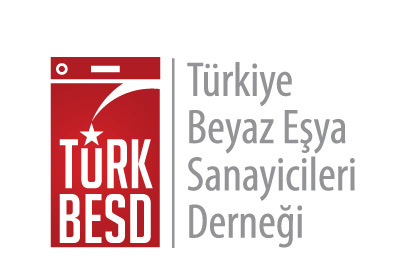 Teşekkürler…